Реализация 
национальных  проектов
на территории  муниципального района Волжский 
Самарской области
по итогам 2020 года
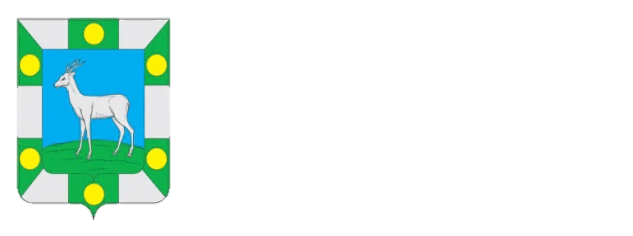 НП «Международная кооперация и экспорт»
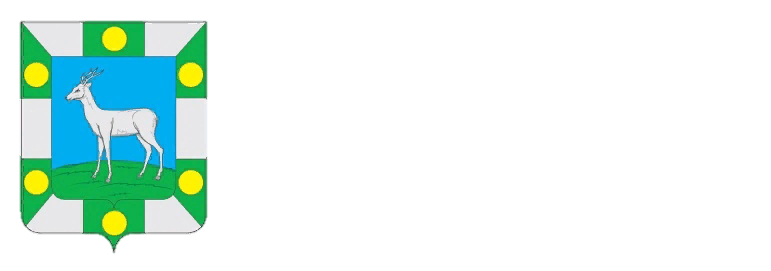 В структуру национального проекта « Международная кооперация и экспорт» на региональном уровне входят несколько составляющих в том числе « Промышленный экспорт», «Экспорт продукции АПК», «  Системные меры развития  международной кооперации и экспорта», «Экспорт услуг».
 Ключевыми мероприятиями Региональной составляющей «Экспорт продукции АПК»  в Волжском районе являются:
-совершенствование структуры посевных площадей в сторону увеличения экспортно-ориентированной продукции
-информирование предприятий района о возможностях участия в международных выставочно –презентационных мероприятиях
-ввод в оборот неиспользованных сельскохозяйственных земель за счет проведения культуртехнических мероприятий.
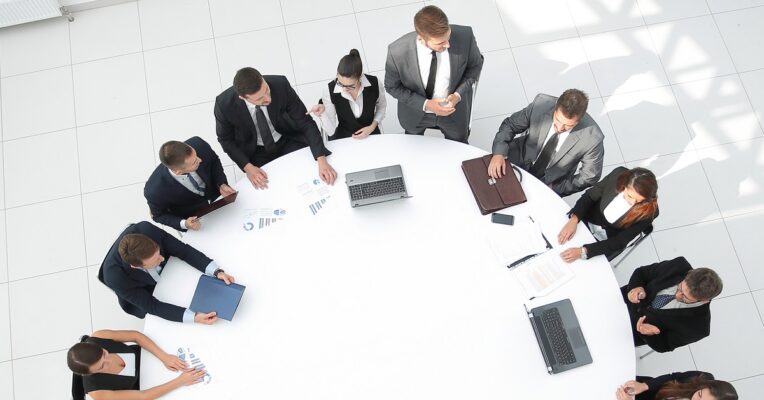 НП «Международная кооперация и экспорт»
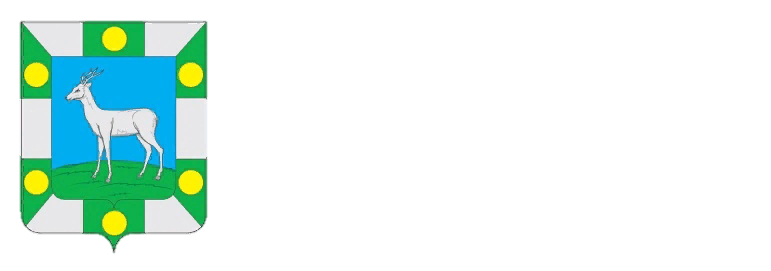 Достижение целевых показателей  в 2020 году
* Данные оперативные (за январь-ноябрь 2020 года)
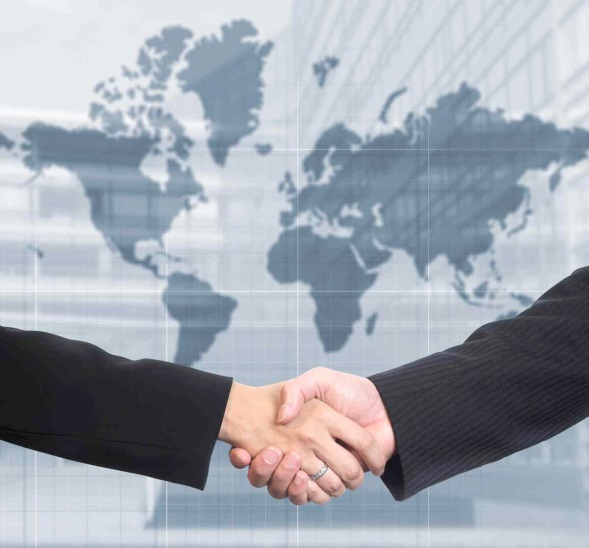 3
НП «Международная кооперация и экспорт»
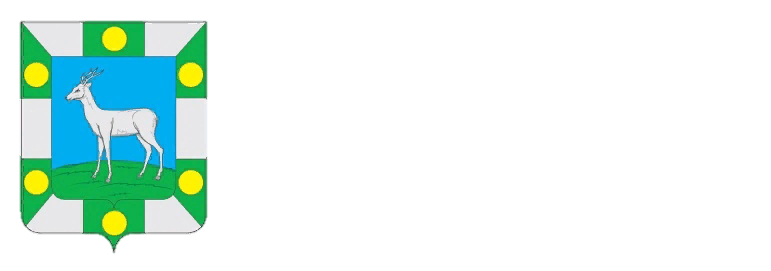 В рамках  национального проекта « Международная кооперация и экспорт» в 2020 году проведены вебинары, информационно-консультационные мероприятия с потенциальными экспортерами.     В региональный  экспортный центр  в 2020 году направлены 9 организаций, в том числе ООО « Агро-Солана», ООО   « Возрождение 98», ИП Глава КФХ  Кузнецов С.С., ООО « Фабрика спортивного  инвентаря « Аналитика»,  ИП Лапшинская В.Г.  Два предприятия из направленных в российский экспортный центр ( ООО « Возрождение 98» и ООО « ФСИ «Аналитика») осуществили  в 2020 году экспортные поставки.
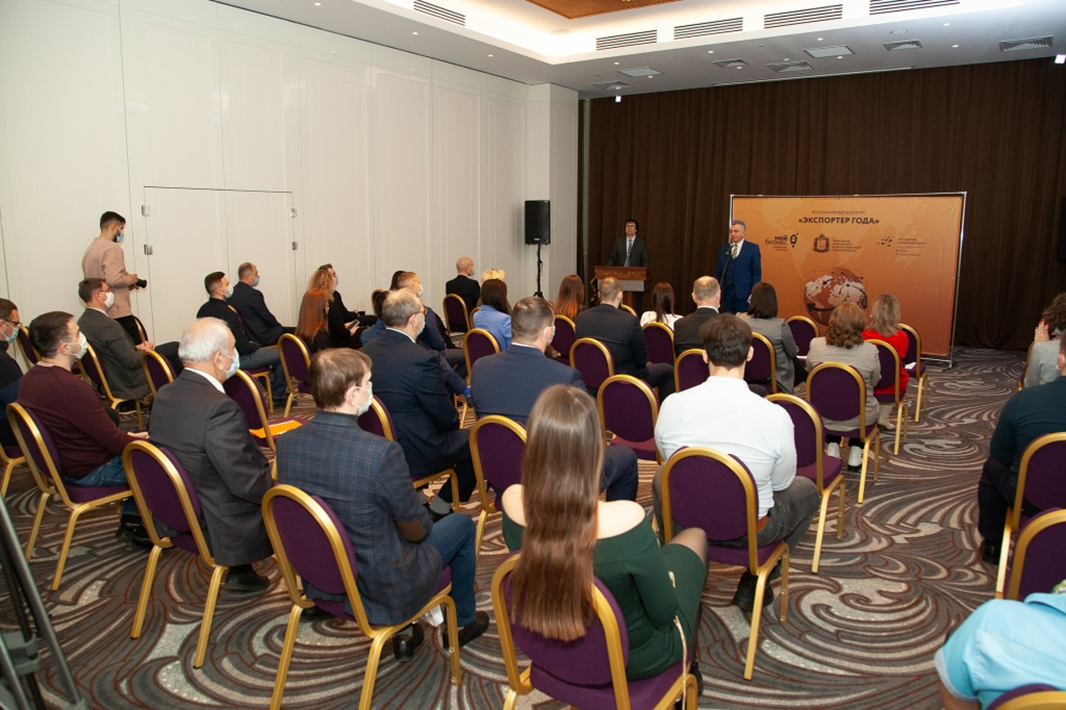 НП «Международная кооперация и экспорт»
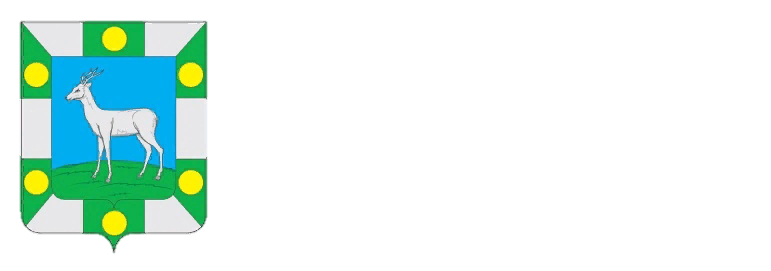 С целью совершенствования структуры посевных площадей  в сторону увеличения доли экспортно-ориентированной продукции в 2020 году, по сравнению с 2019 годом  увеличены посевные площади зерновых и зернобобовых культур на 2,9 тыс.га ( на 10,4 %).

 За счет проведения культуртехнических мероприятий введены в сельскохозяйственный оборот 1,0 тыс.га неиспользуемых земель ( ООО « Парфеновское», АО « Центр», ООО « Рубеж-Агро»).
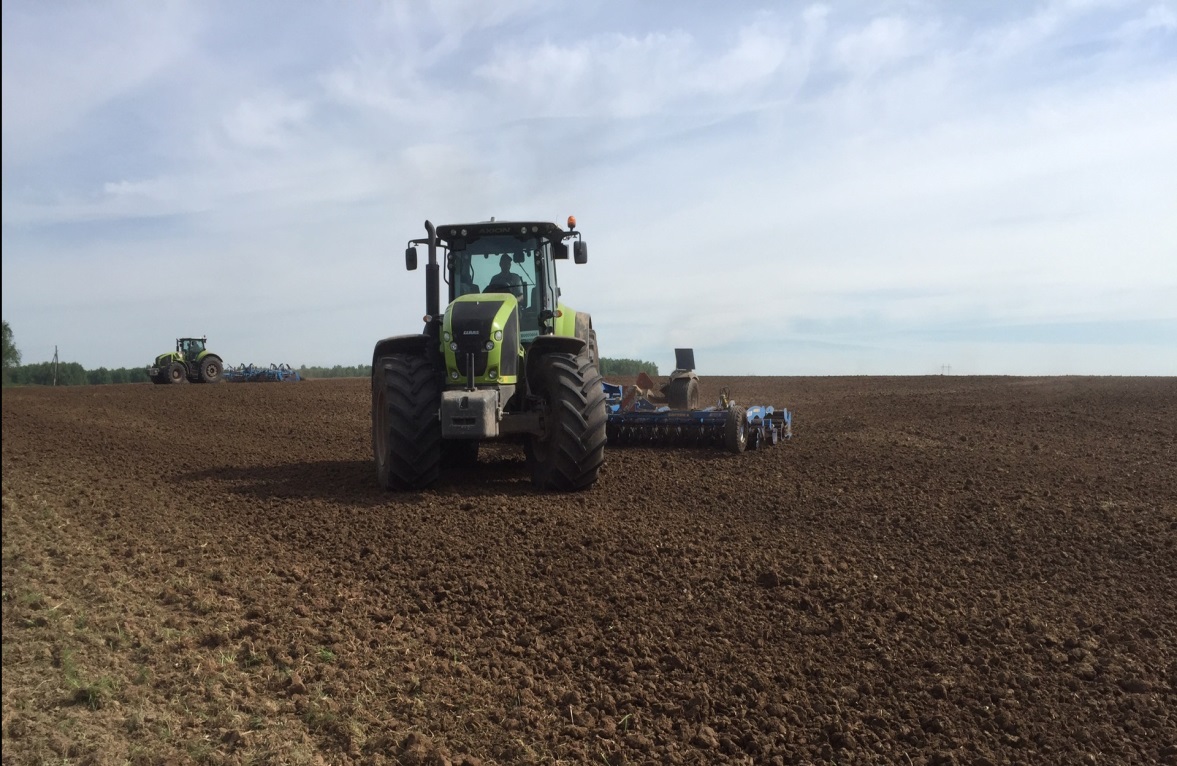 НП « Международная кооперация и экспорт»
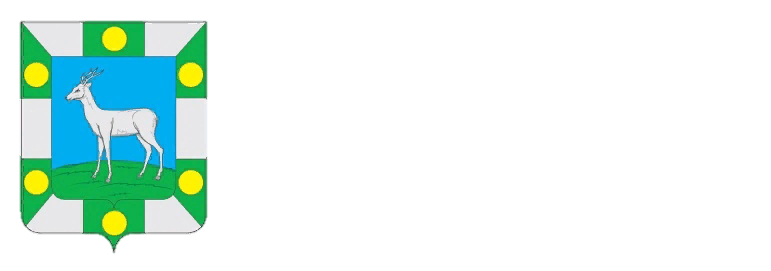 В целях совершенствования международным стандартам , с целью улучшения качества продукции растениеводства,  в 2020 году проведены работы по уничтожению карантинных сорняков на территории 10 сельских поселений района ( Верхняя Подстепновка, Воскресенка, Дубовый Умет, Просвет, Спиридоновка, Подъем-Михайловка, Сухая Вязовка, Черновский, Черноречье, Лопатино). Общая площадь территории на которой проведены работы по уничтожению карантинных сорняков 149,1 га.
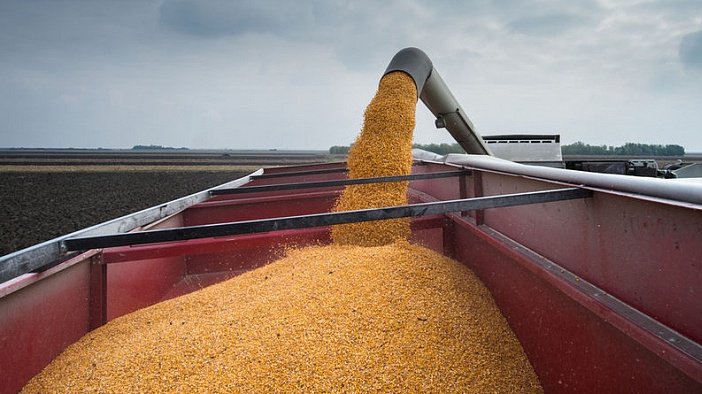 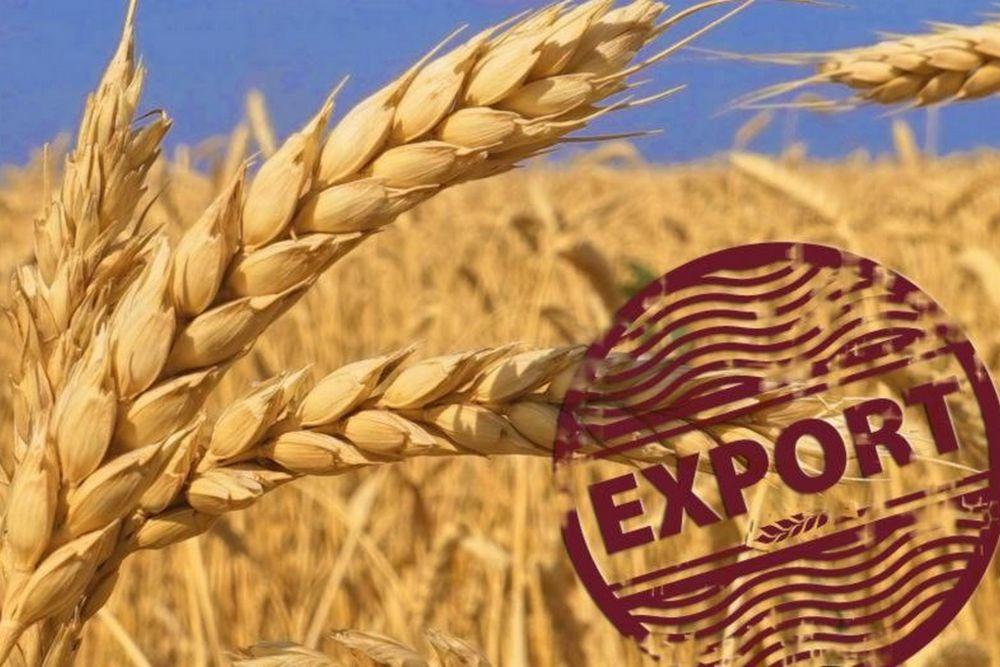 6